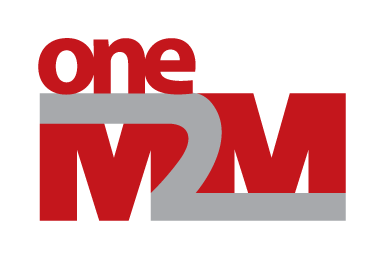 SDS Status Report to TP54
Group Name: oneM2M SDS
Source: Peter Niblett, Poornima Shandilya, SeungMyeong Jeong, Wei Zhou
Meeting Date: 2022-05-09 to 2021-05-13
Summary
26 SDS contributions have been agreed against Rel-2,3,4
8 contributions to date have been agreed against Rel-5 
Recommend we start R5 TSs at SDS 55
ITU-T feedback on TS-0003
More CRs have been agreed on TS-0003 R2, with mirrors for R3 and R4
Propose to remove resource mapping rules from TS-0001 rel 4
See slide 6
Issue tracking system is being used
77 issues currently open, 37 have been closed
10 issues were discussed during this TP
SDS WI Status
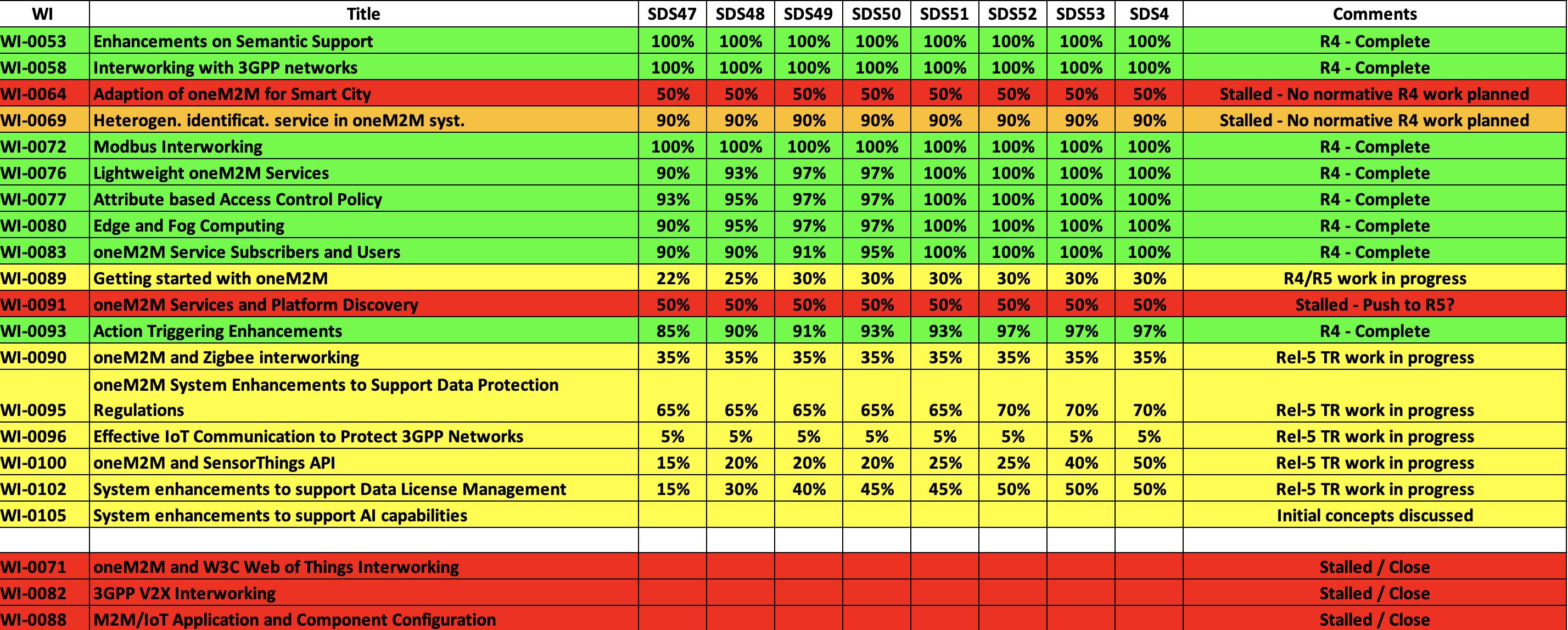 Complete
On track
Running behind schedule
Work has stalled
Rel-4 Progress
Stage 3 work complete for nearly all Rel-4 features
PollingChannelURI aggregation is now finalised
Various maintenance/corrections needed before R4 is complete.
Final review of TS-0004 against TS-0001 is needed to check that there are no further missing pieces
Propose to remove resource mapping rules from TS-0001 rel 4 (see slide 6)

Rel-4 XSDs also need to be generated
Rel-2/3 TS-0004 XSD (long names) are up to date 
Rel-4 started
Rel-5 Progress
WI-101 (Advanced Semantic Discovery) was progressed at SDS 53.x
Progress on other areas
IPE/SDT-based Device Management

Eight contributions for R5 TS’s have now been agreed
Will be added to a CR pack when the new versions of the TSs are started.
Recommend that we start R5 TSs at TP55.
Items for Decision
CR Packs:
TS-0001 – TP-2022-0034R01  – 00-R2, 02-R3, 03-R4  =  5
TS-0003 – TP-2022-0035  – 02-R2, 03-R3, 03-R4  =  8 
TS-0004 – TP-2022-0036R01  – 00-R2, 04-R3, 07-R4  =  11 
TS-0008 – TP-2022-0037  – 01-R2, 01-R3, 00-R4  =  2 

Request to remove SDS-2019-0476R05-Retarget_via_resourceMappingRules_for_TS0001 from TS-0001 Rel 4.
TS-0001 resourceMapping function is not complete
No corresponding TS-0004 contributions
Propose deferring to Rel 5.
© 2018  oneM2M Partners
   
6